Update to the Association of Washington School Principals Board Meeting
Ben Rarick, Executive Director

May 1, 2014
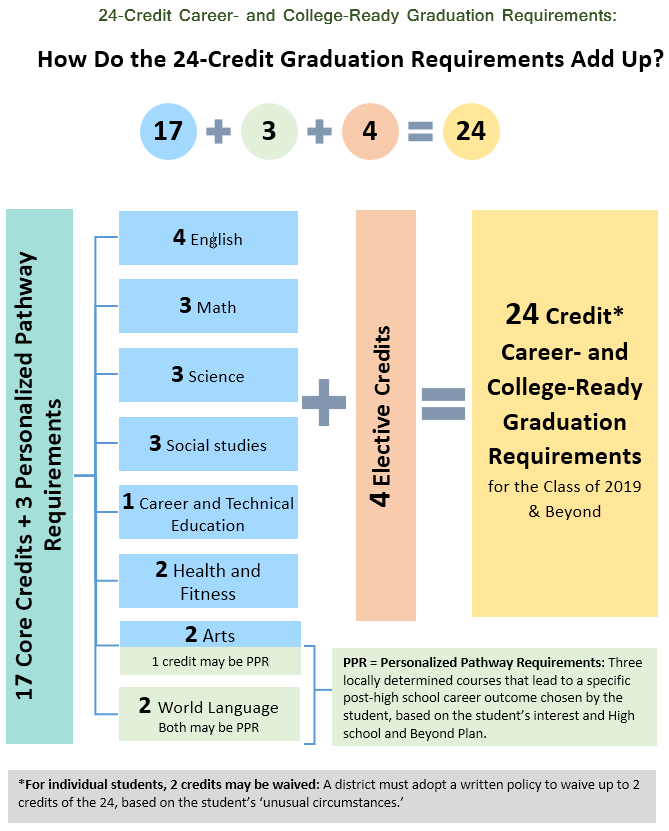 Washington State Board of Education
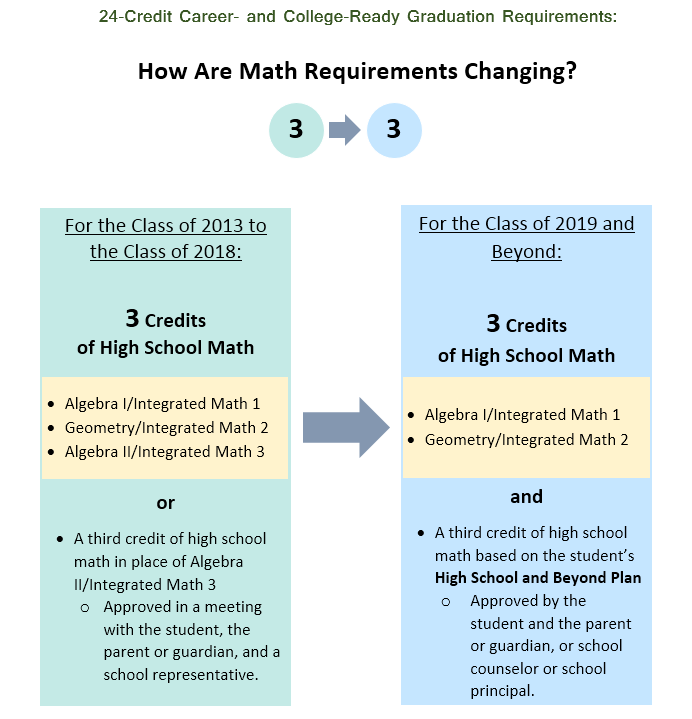 Washington State Board of Education
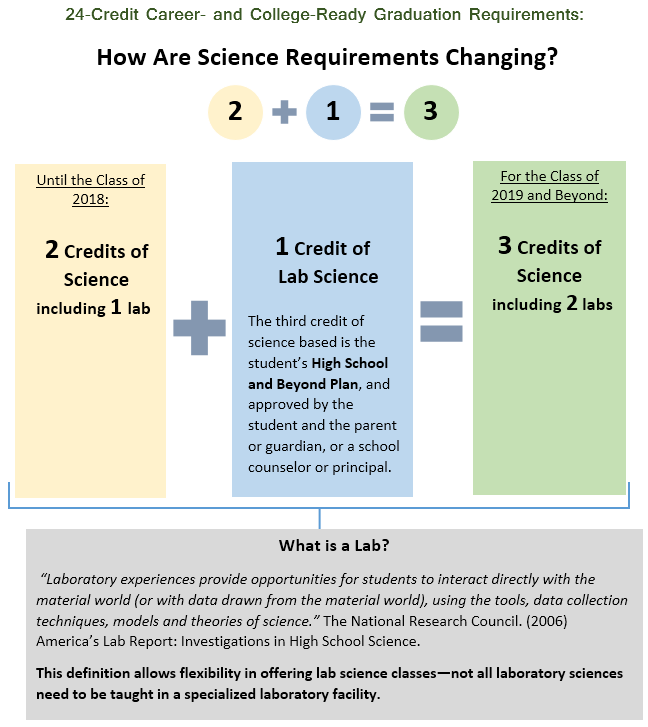 Washington State Board of Education
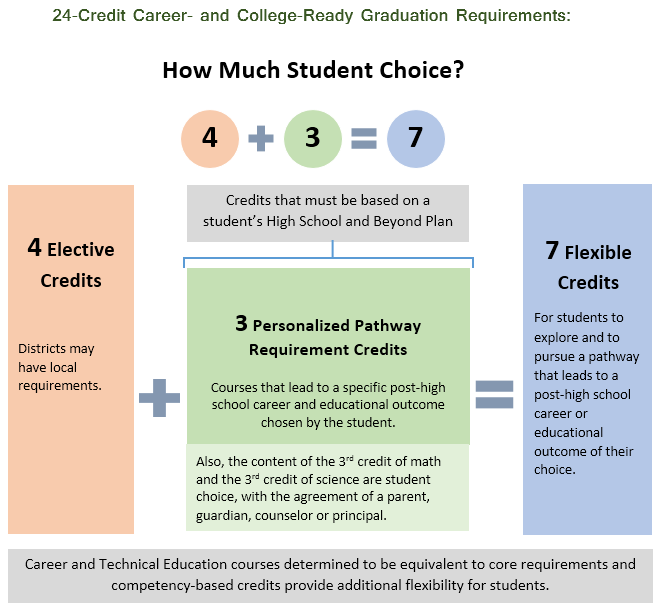 Washington State Board of Education
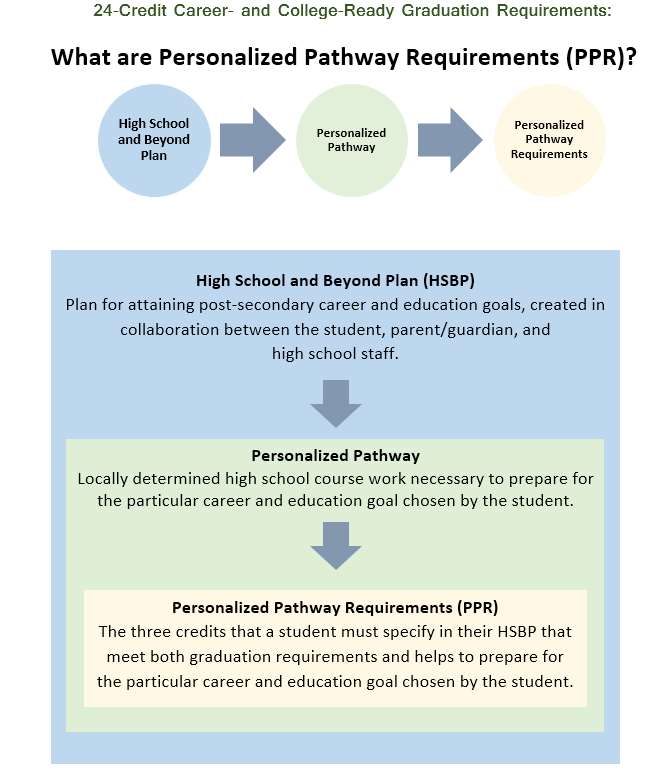 Washington State Board of Education
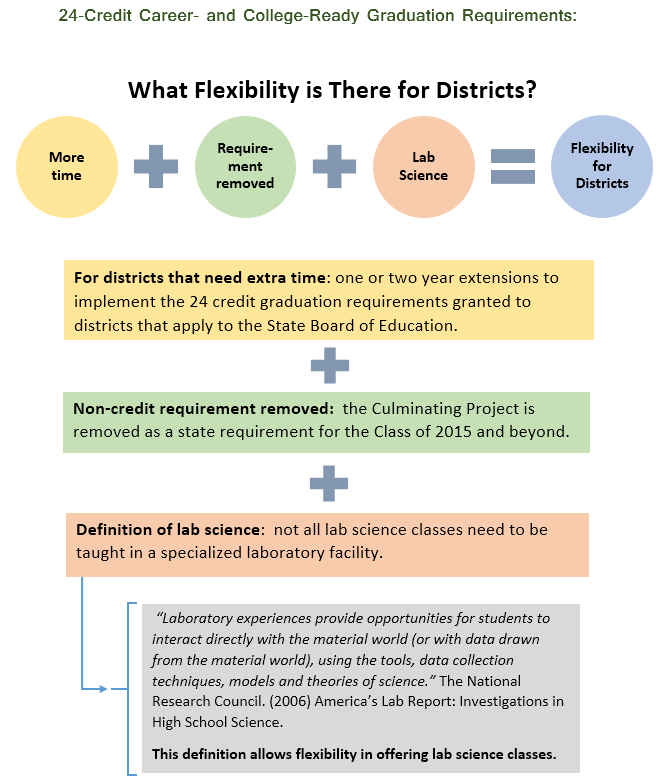 Washington State Board of Education
Outreach for Development of Draft Rules
Made initial outreach to education associations, others in March asking input on rules to SB 6552.
Held two meetings with stakeholder groups in April to review rule drafts, solicit comments and suggestions.
Met with Office of the Superintendent of Public Instruction staff:
Directors for Math, Science, and the Arts
Department of Teaching and Learning
Department of Career and Technical Education
Apportionment and Financial Services
Washington State Board of Education
Proposed Draft Rules on Instructional Hour Requirement
Amending WAC 180-16-200:
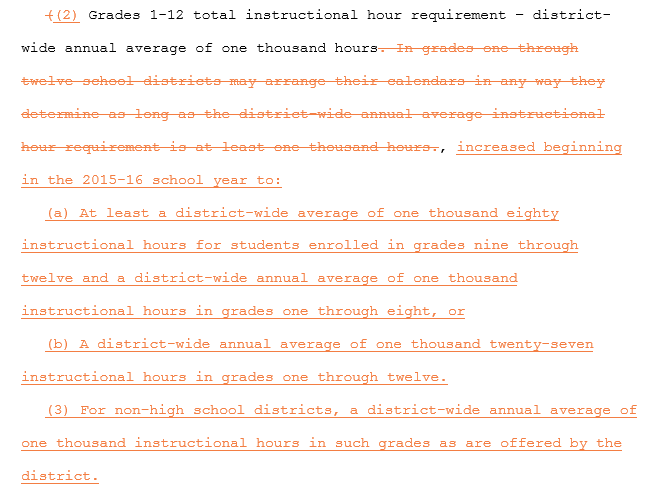 Washington State Board of Education
Proficiency + Growth = Better Evaluation
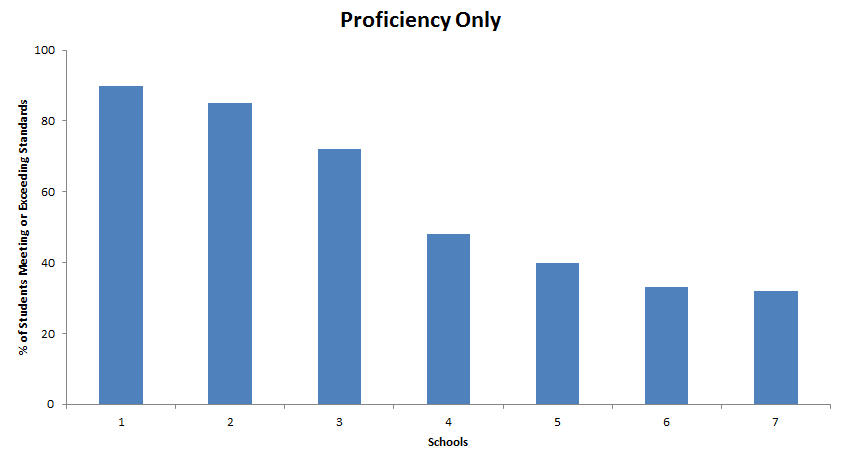 Washington State Board of Education
Washington State Board of Education
Highest Growth Schools
Washington State Board of Education
Priority School Identification
13
Other Low
Cont. Priority
Index
Low Grad
Low Proficiency
Washington State Board of Education
Differentiated Supports and Recognition
Washington State Board of Education
Display of Index Information
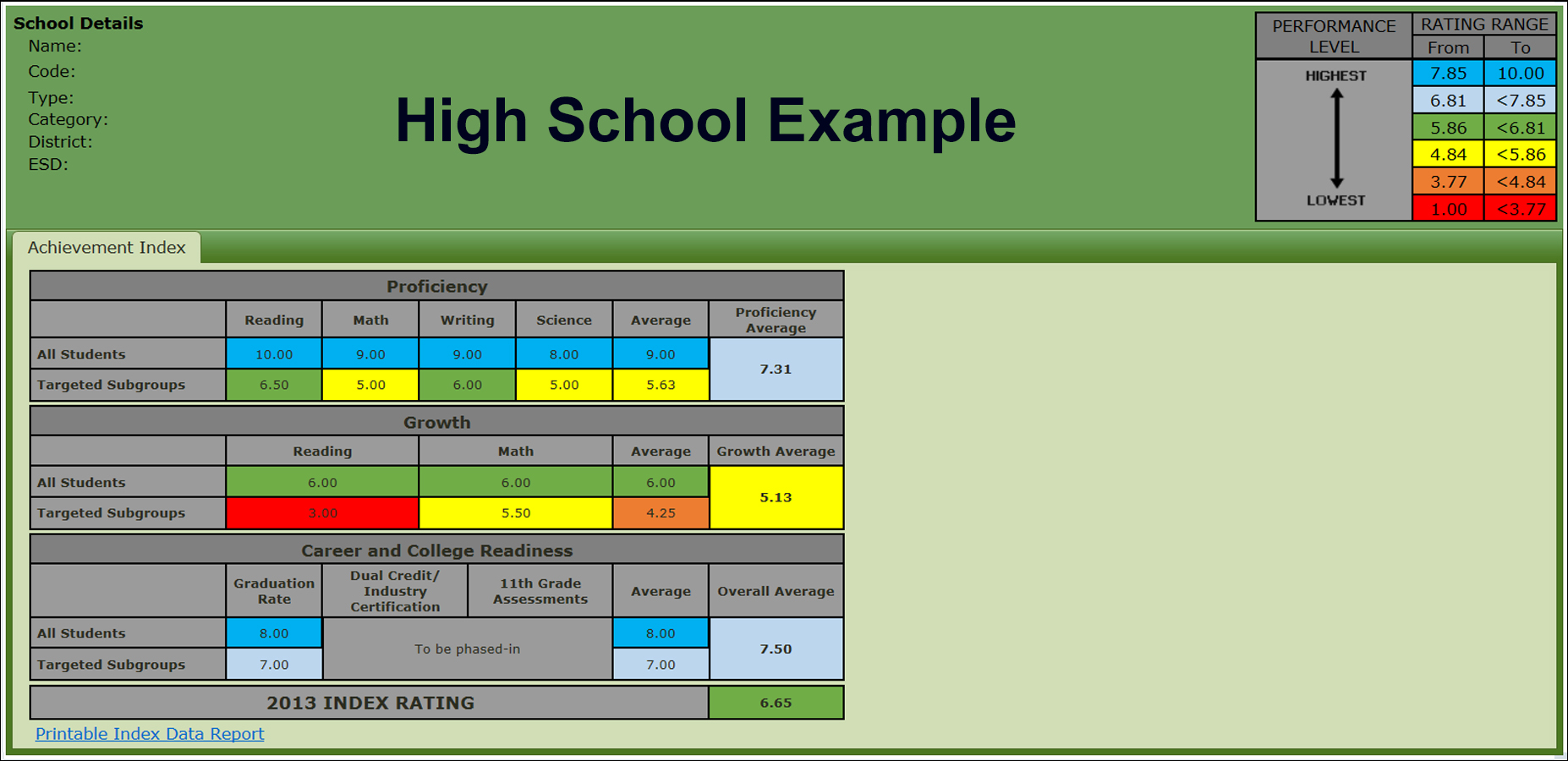 Washington State Board of Education